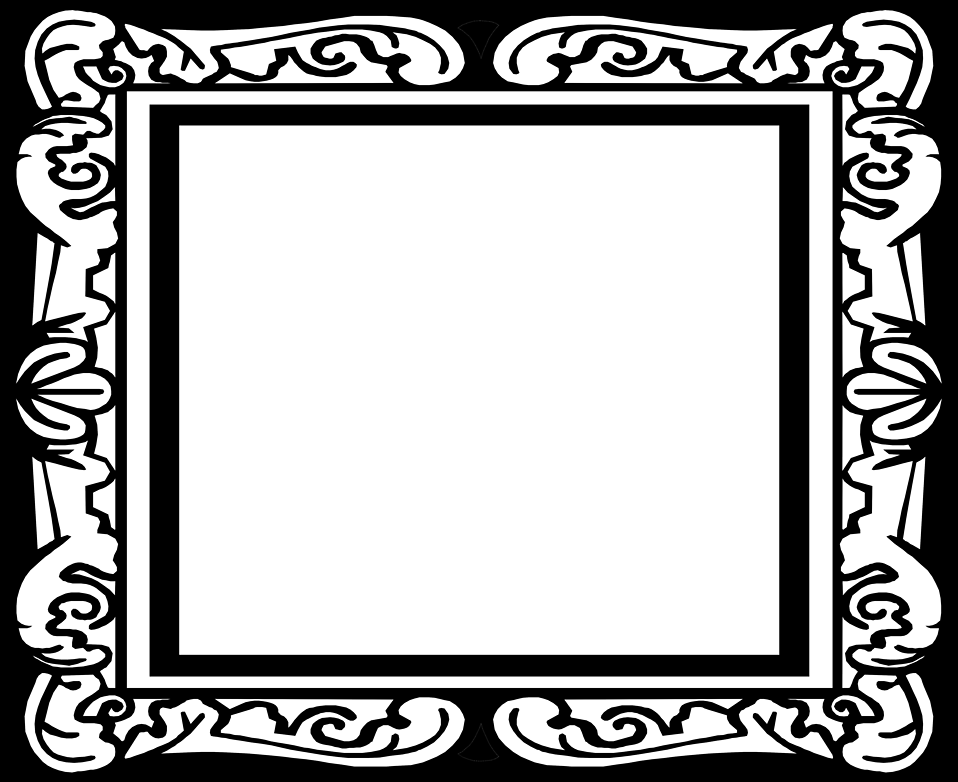 Year 9 - Graphs: Journey of Knowledge
The bigger picture:
Personal development opportunities.
Career links.
RSE
Construction Worker
Mathematician: Sophie Germain
Context and Introduction to Unit: 
Students learn how to plot and derive the equation of straight line graphs in the form y = mx + c.  Learning progresses on from this to find the equation of parallel and perpendicular lines in the form ax + by +c = 0. Students then go on plot quadratic, cubic, reciprocal and exponential graphs.

Prior knowledge (KS2/KS3)
Recognise and describe linear number sequences, including those involving fractions and decimals, and find the term-to-term rule.
Generate and describe linear number sequences.
Rearranging formula
Year 9 - Graphs: Journey of Knowledge
: Assessment Plan
MAPs – Pupils will complete WOW zone tasks in lessons as well as end of topic tests.  This scores will be recorded and used to contribute towards grades which are reported home.

Summative assessment – The knowledge from this unit will be tested as part of a 1 hour P2S exam which will be based on a combination of units covered in the assessment window.